Нумерация чисел в концентре многозначные числа(УЧЕБНИК ПО МатематикЕ Петерсон Л.Г.,3 класс, ч. 1)
Подготовила студентка 
2 курса
23 группы
Козлова Владислава
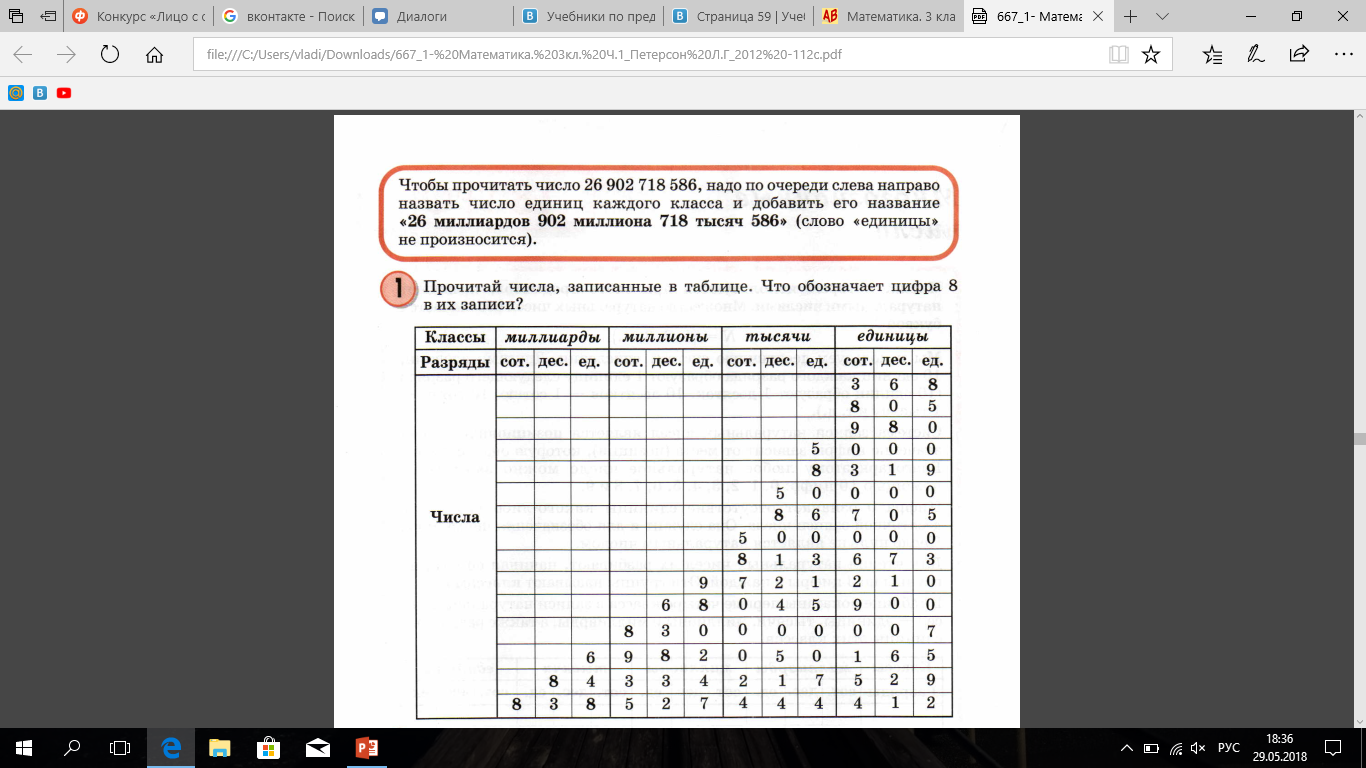 Чтение чисел
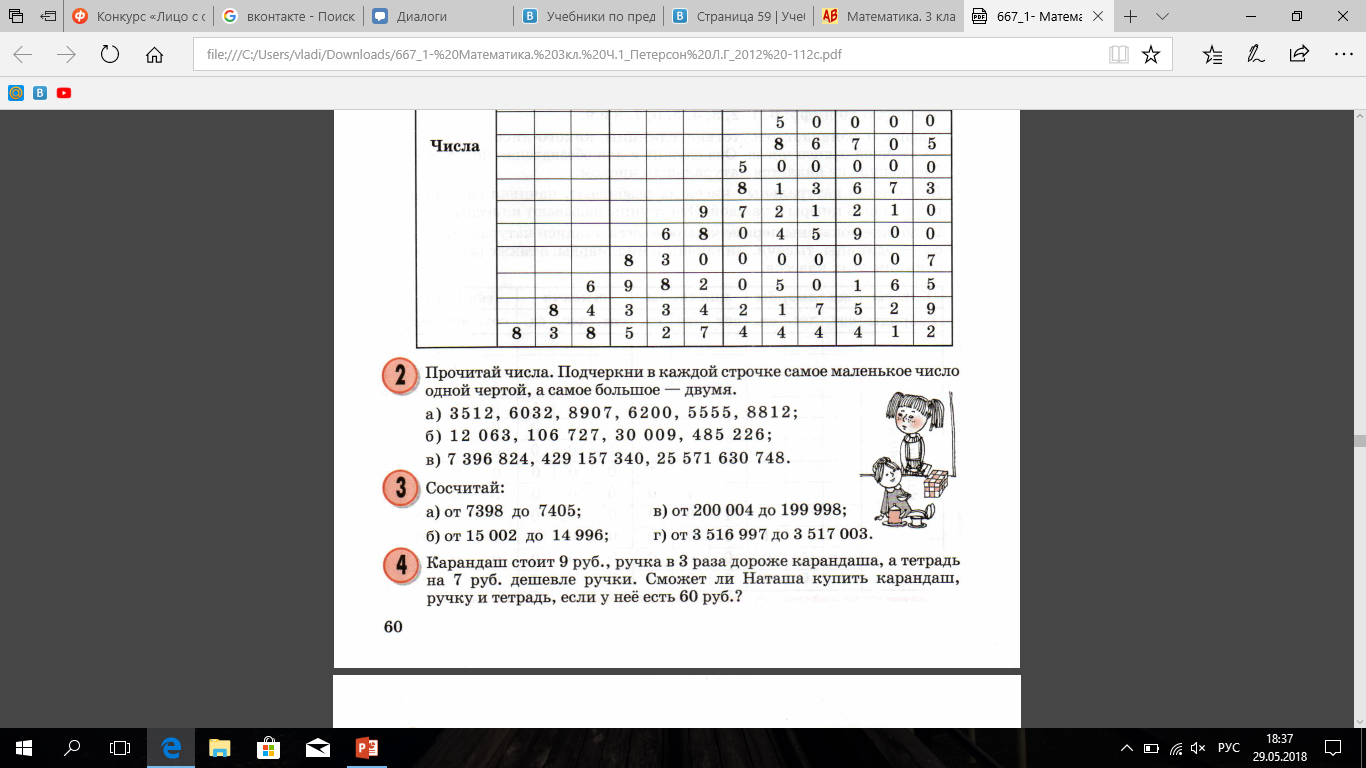 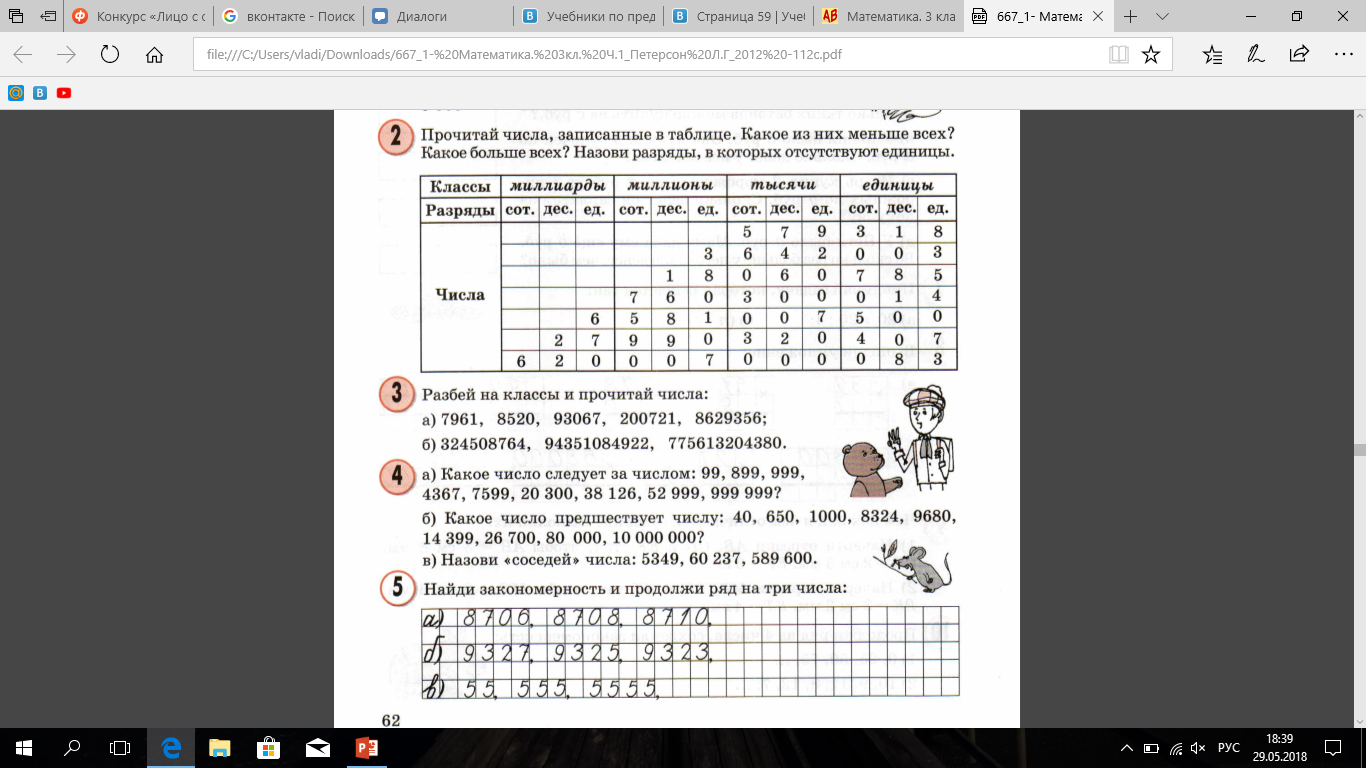 Запись чисел
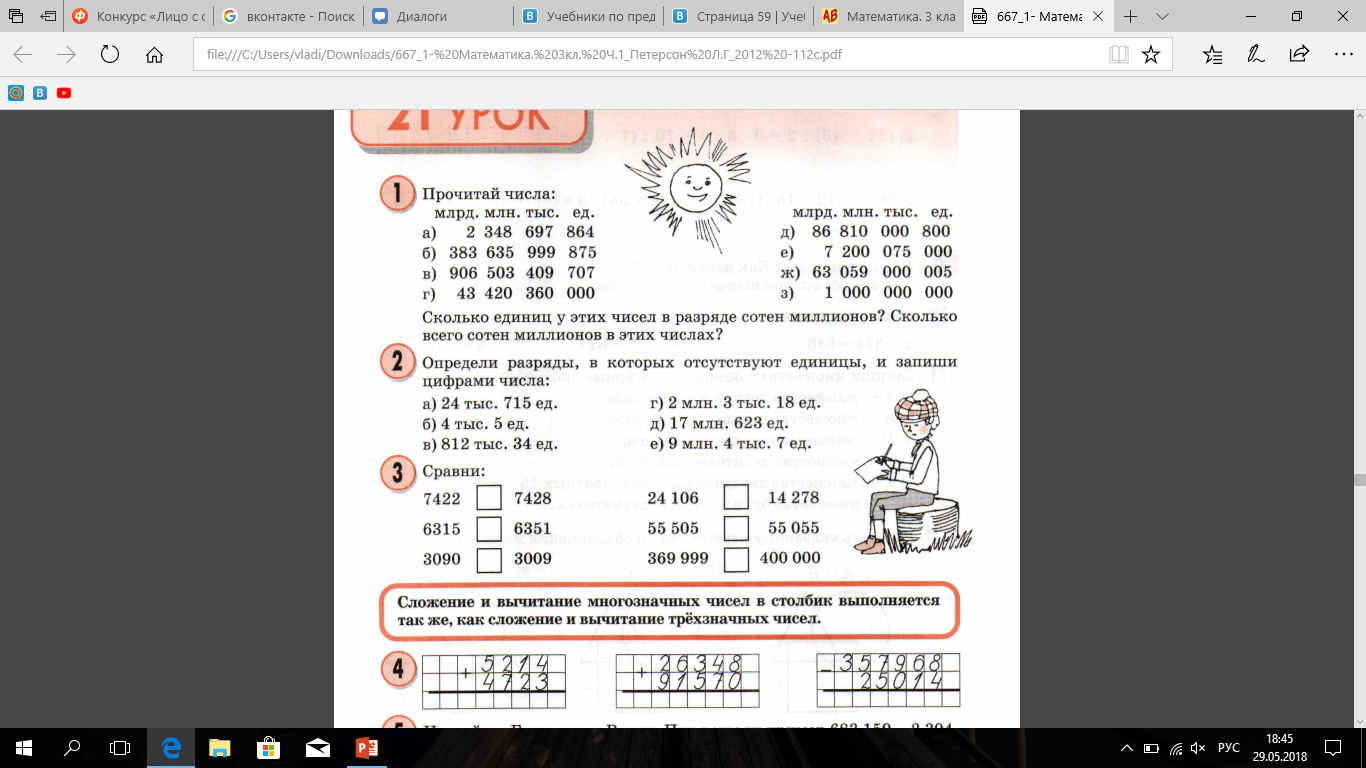 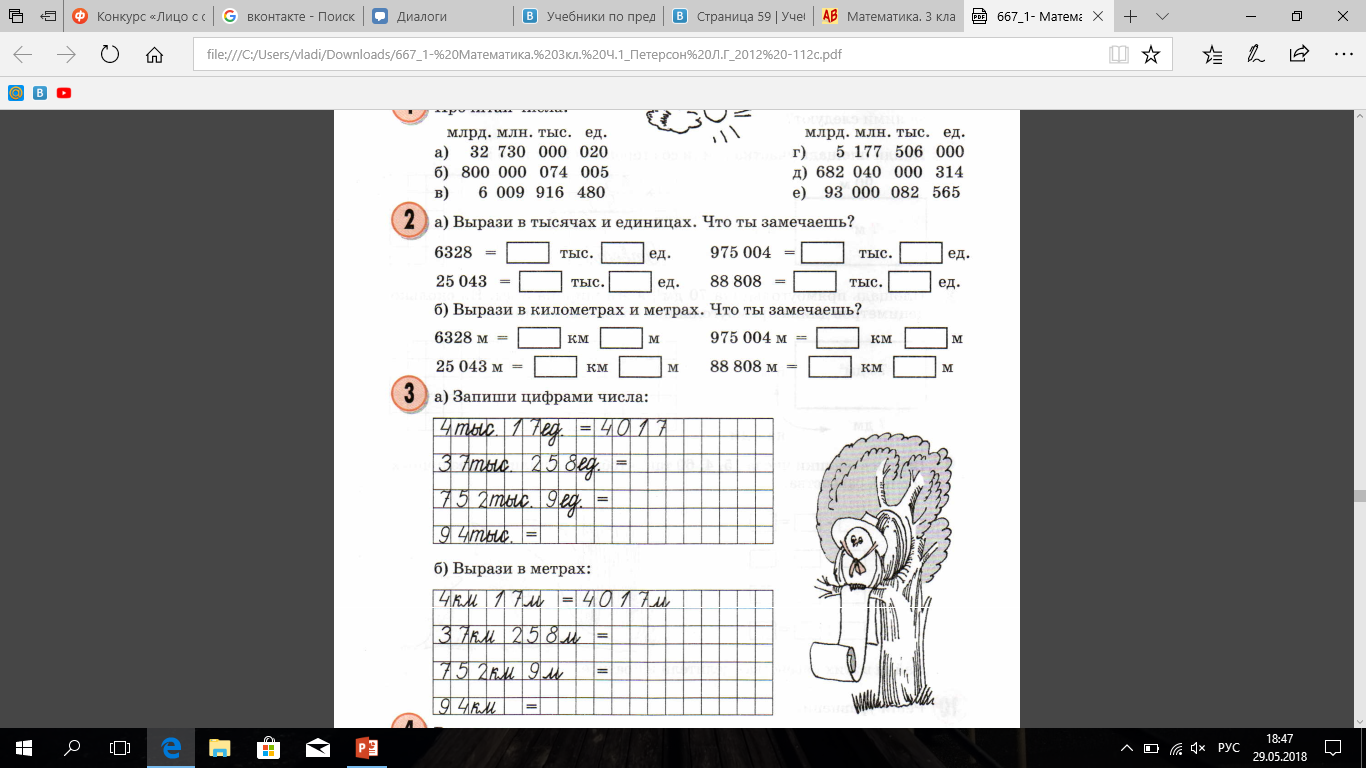 Состав числа
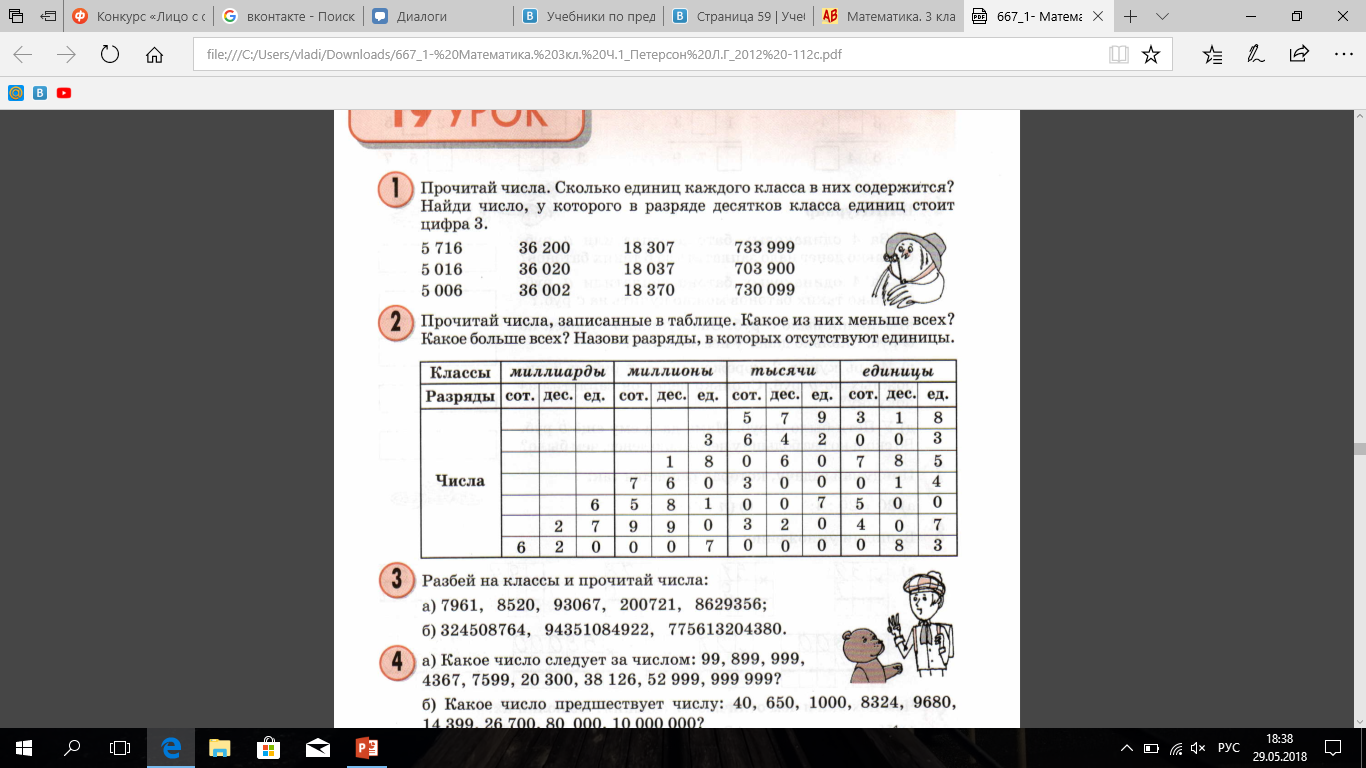 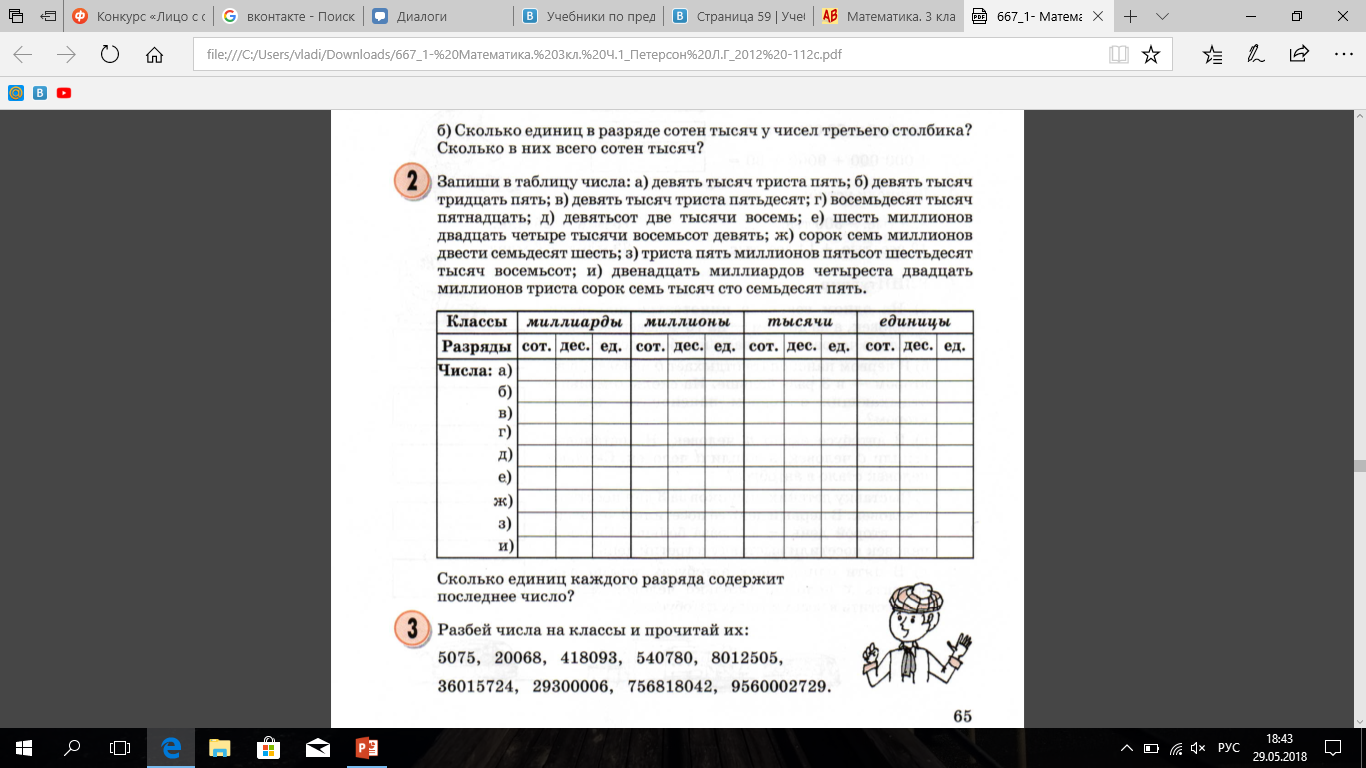 Последовательность чисел
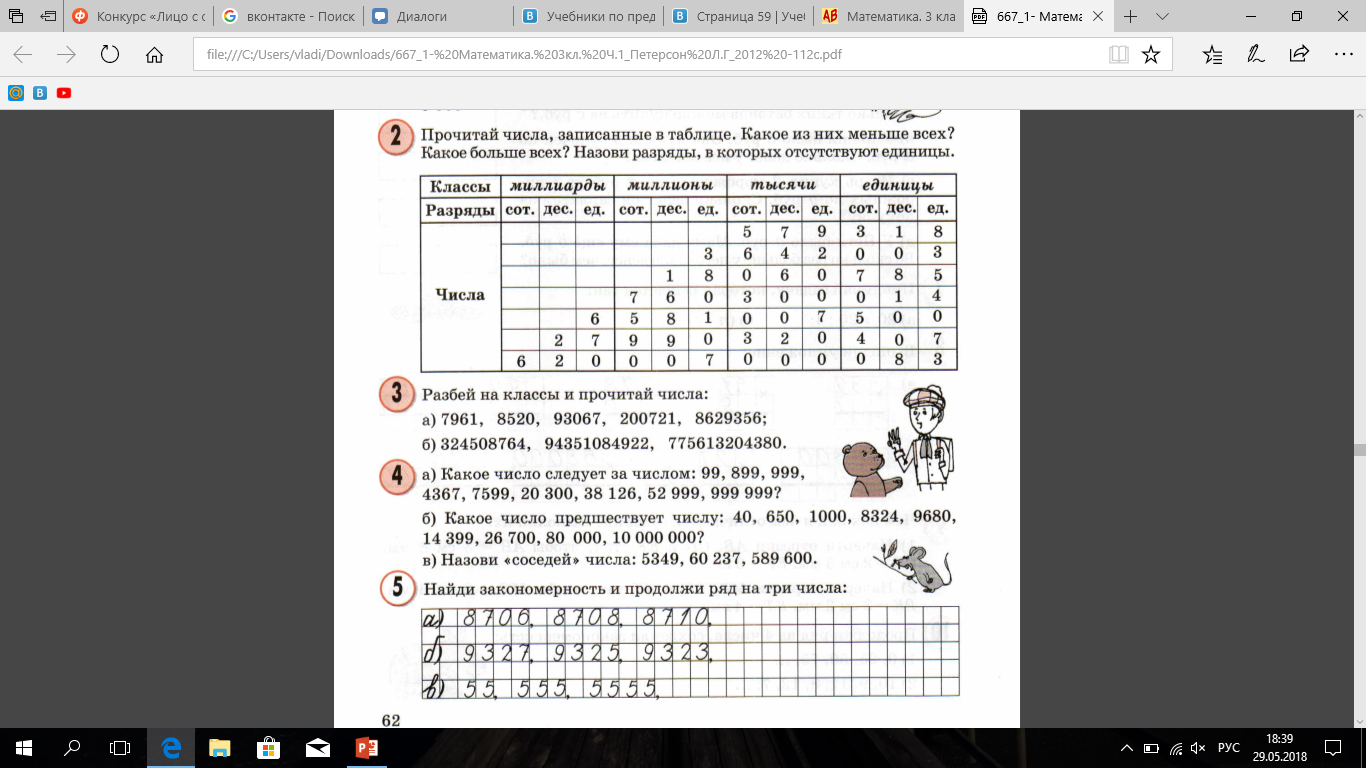 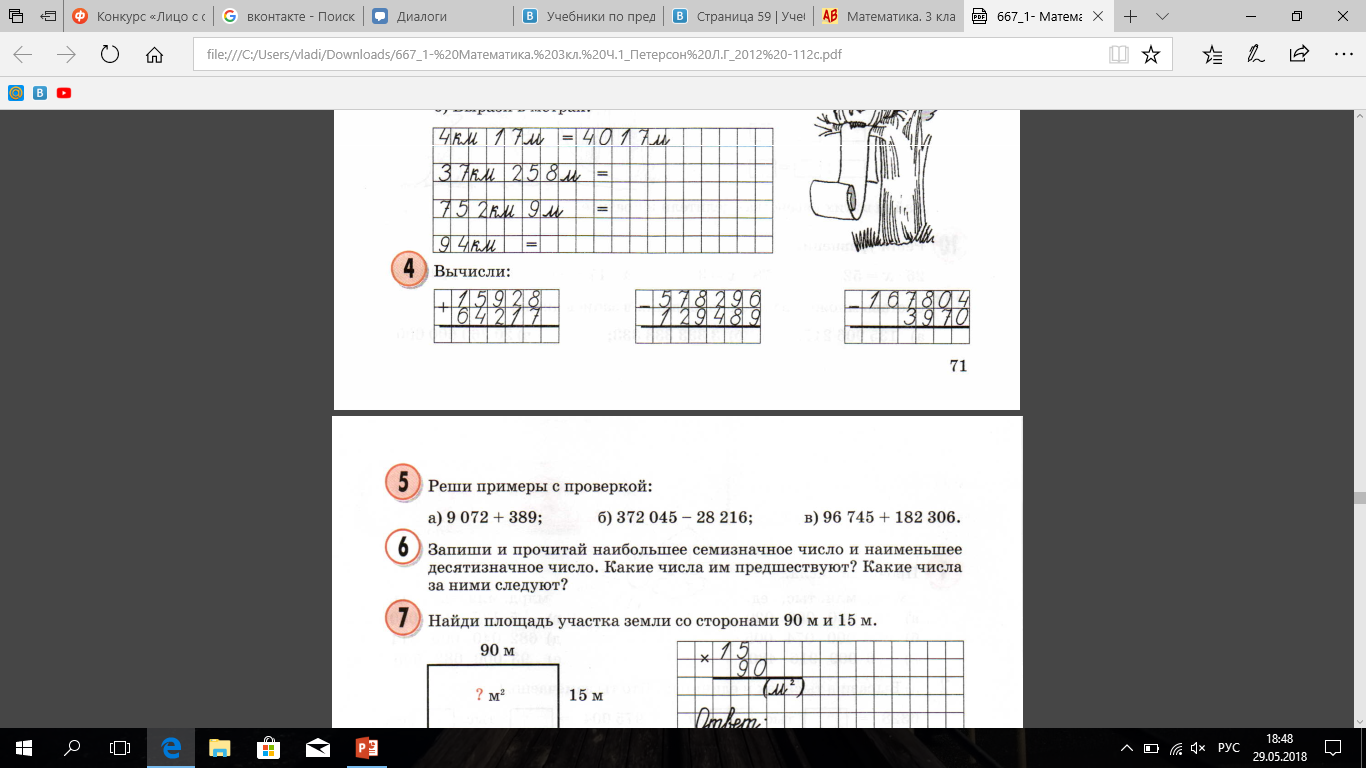 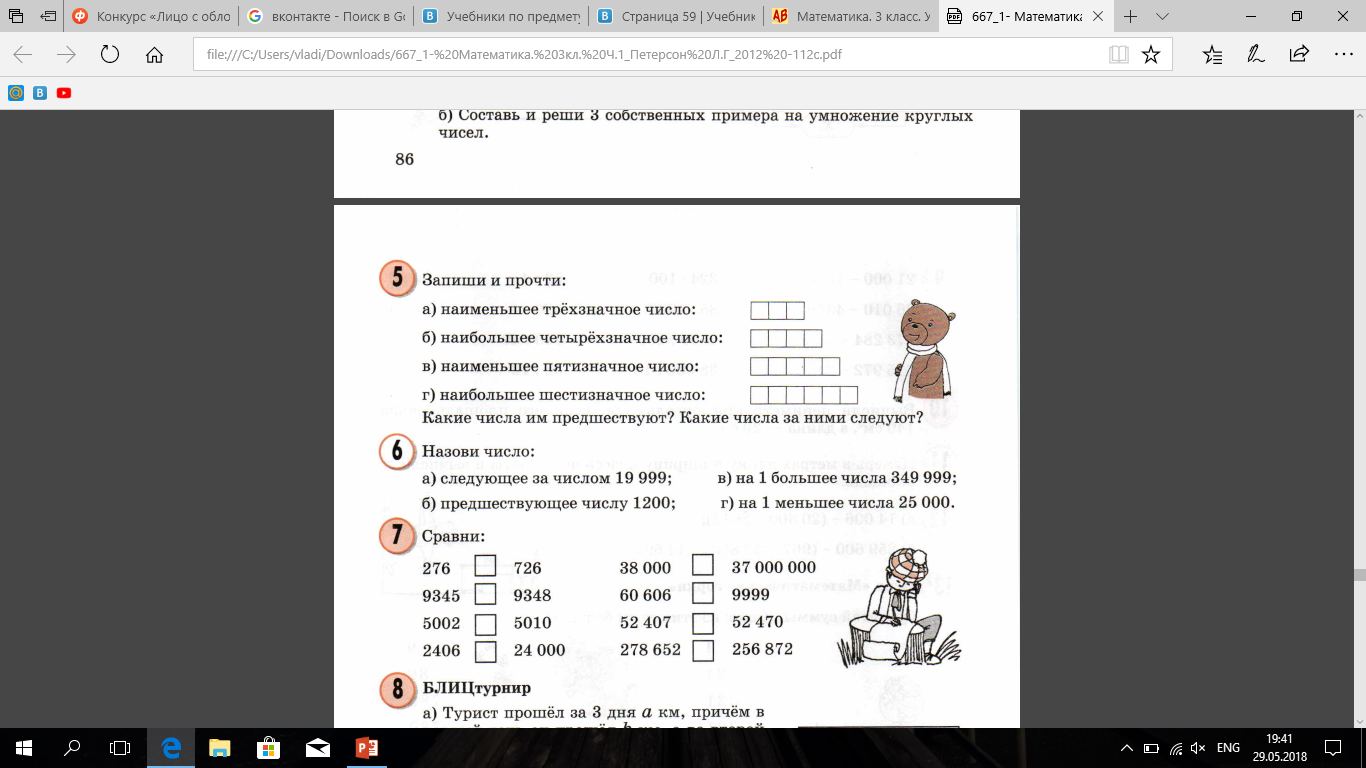 Сравнение чисел
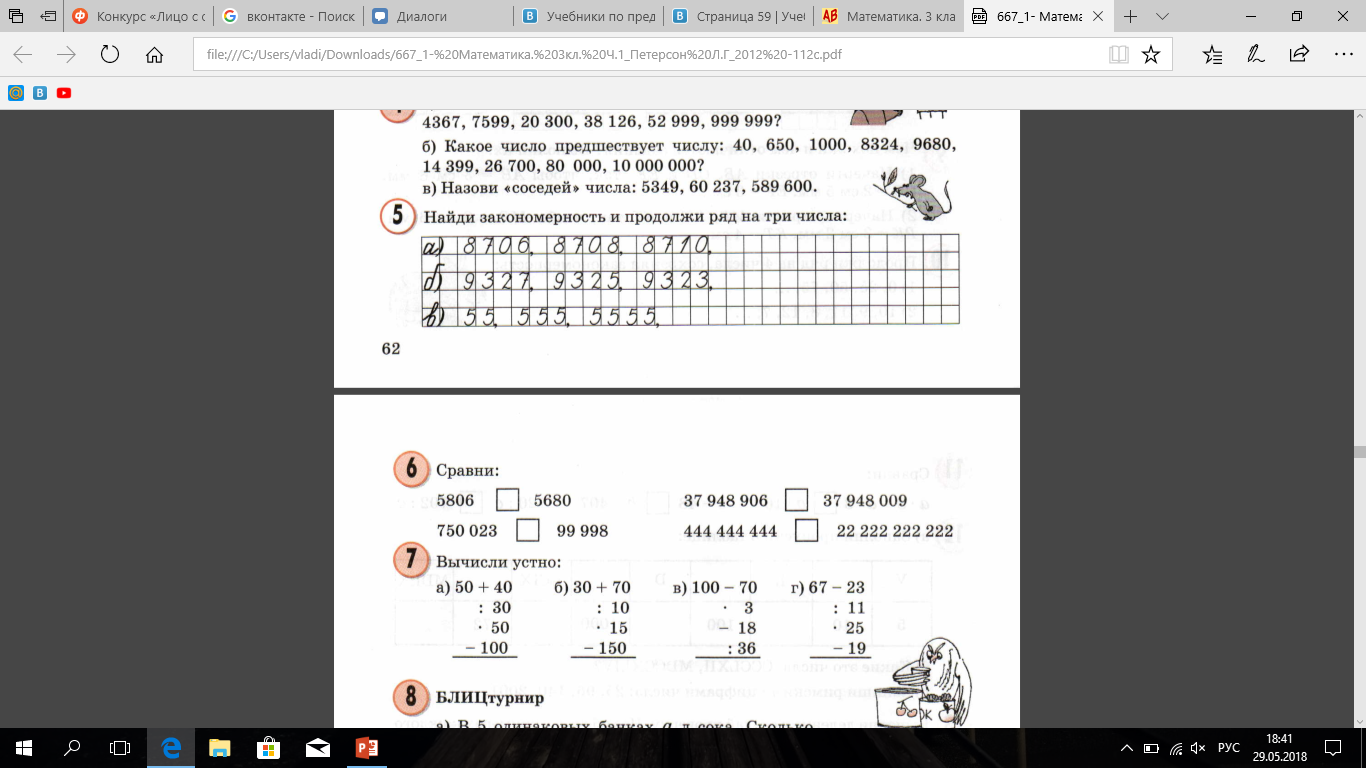 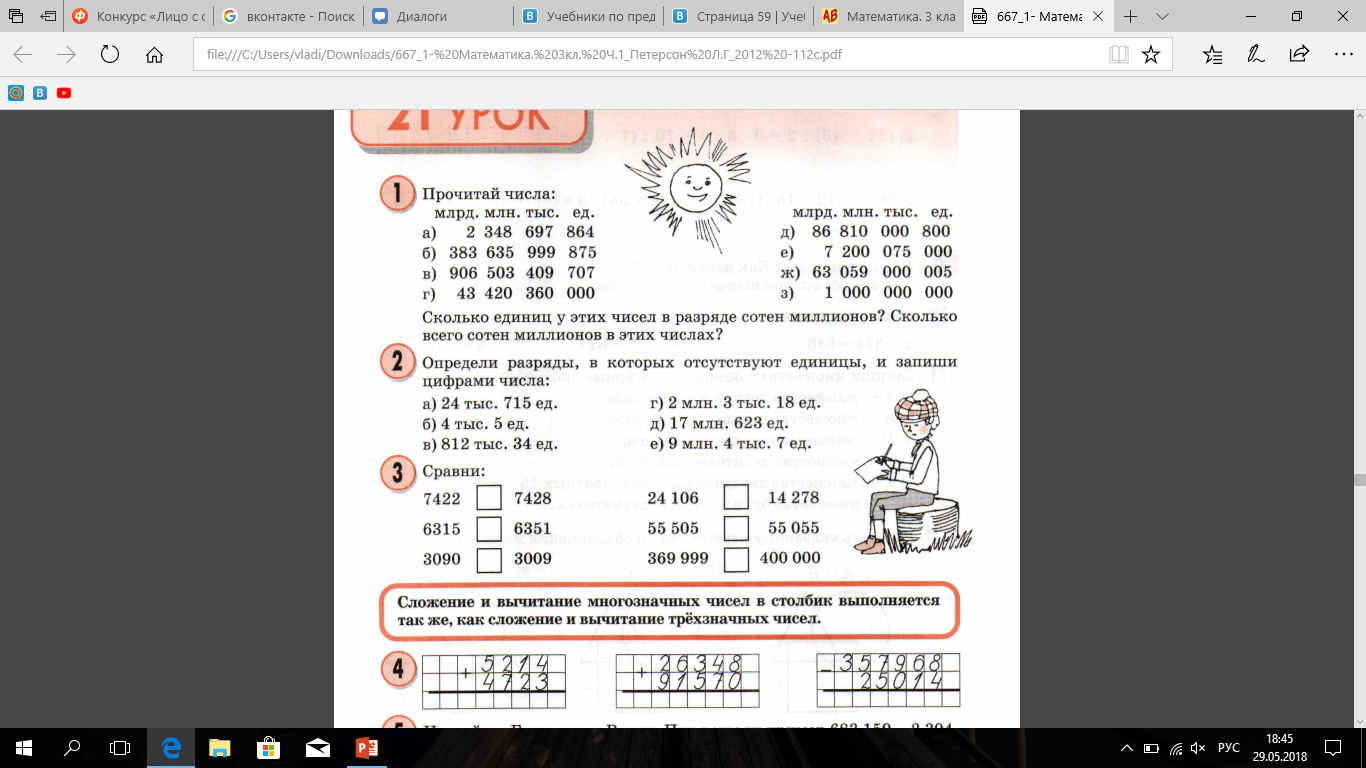 Количественный счёт
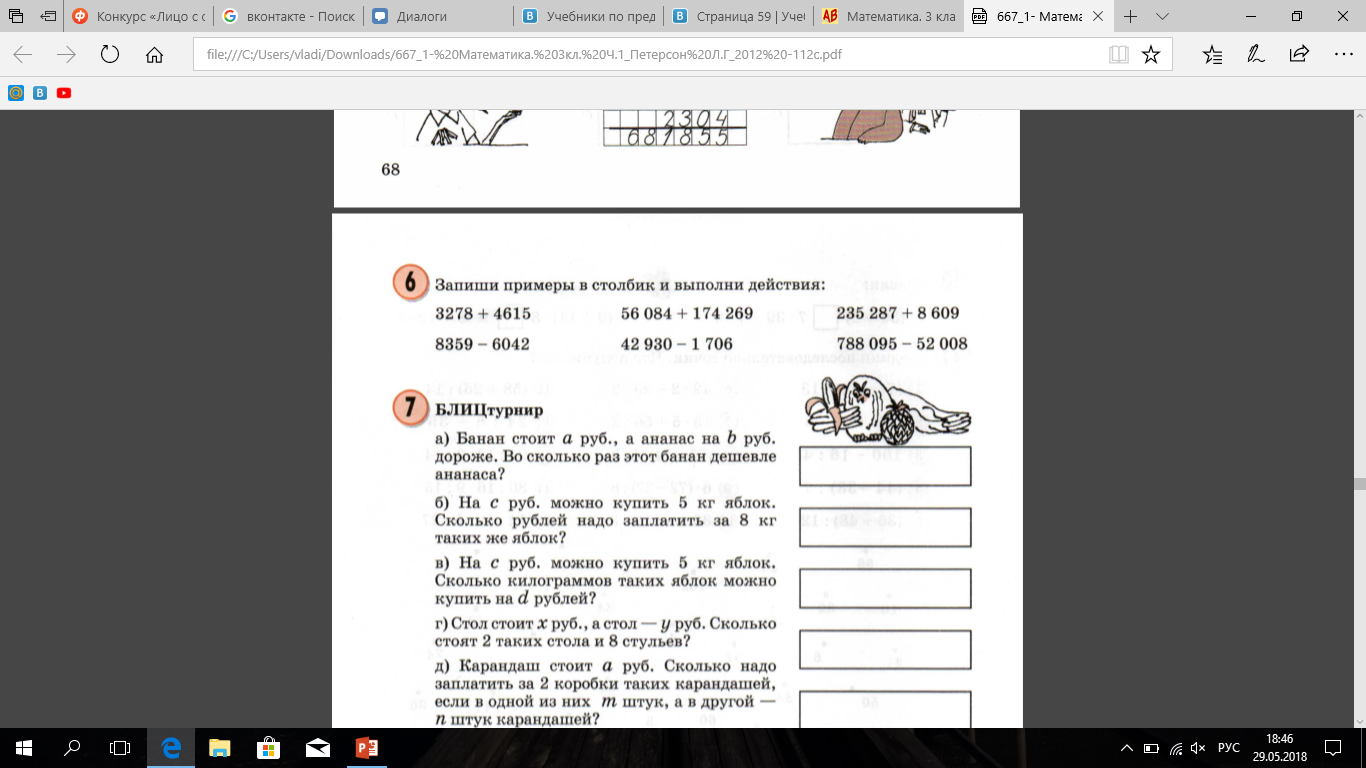 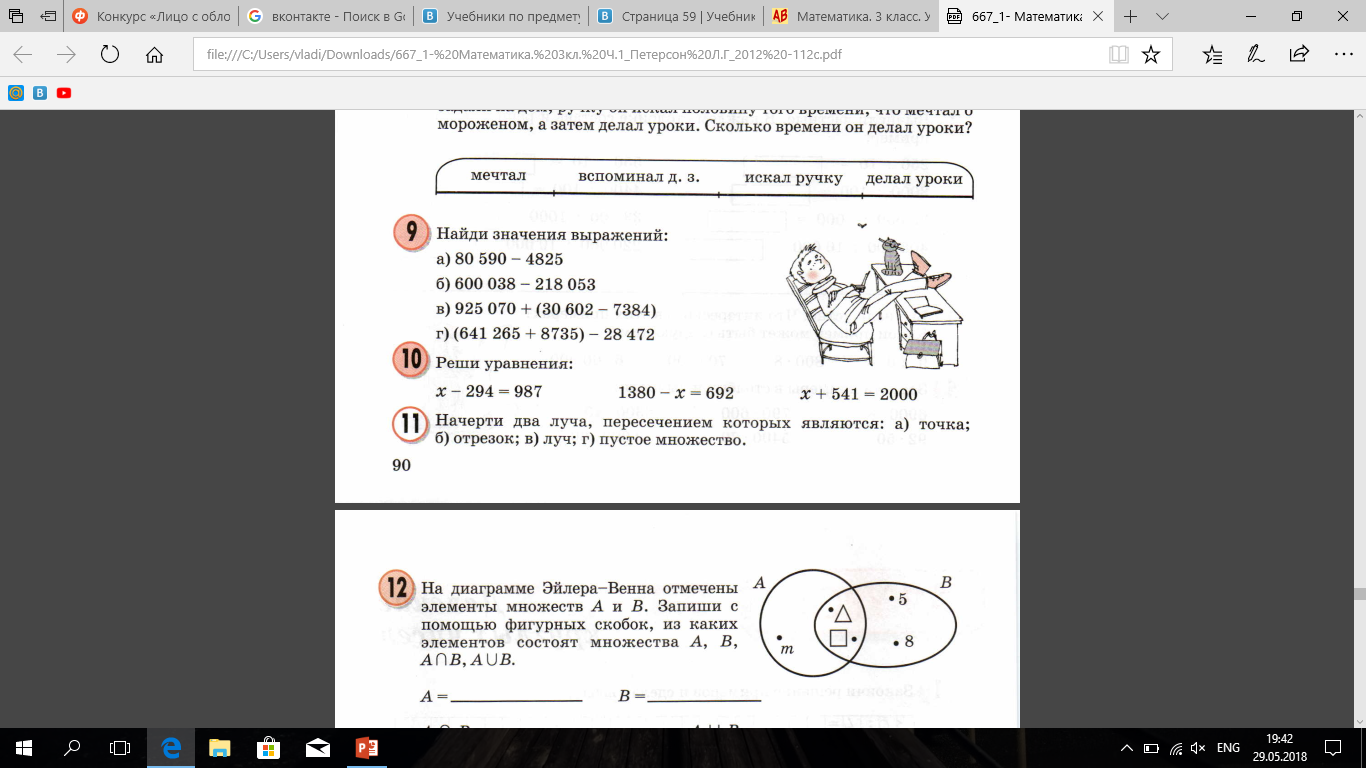 Устные приёмы сложения и вычитания чисел
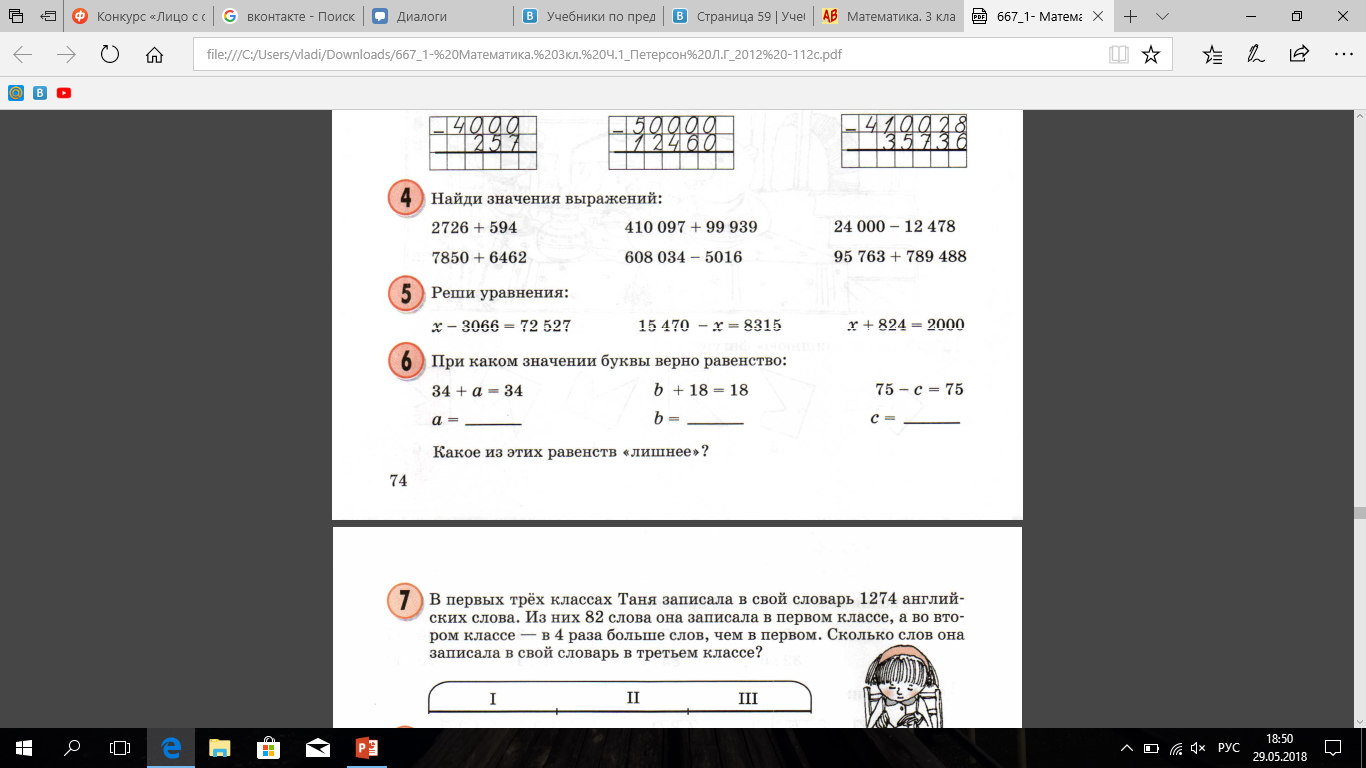 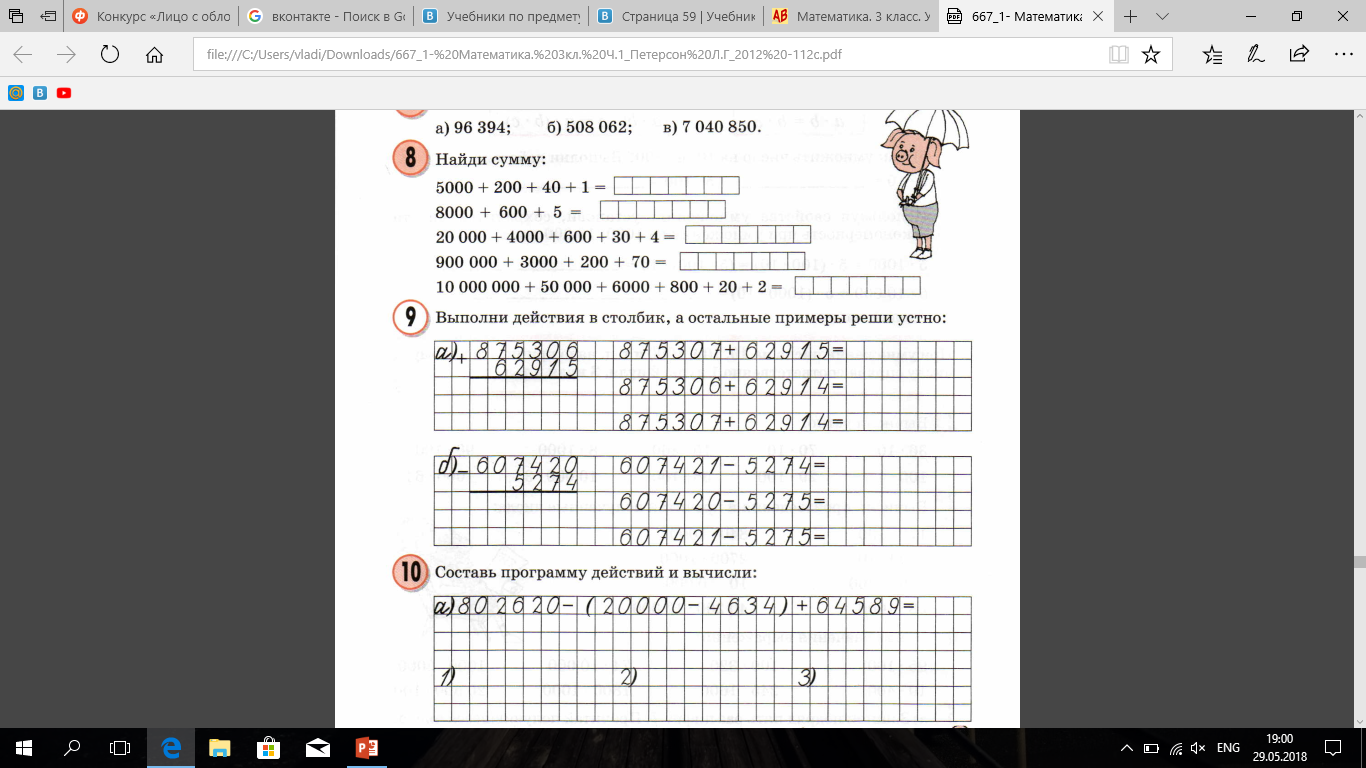 Устные приёмы умножения и деления чисел
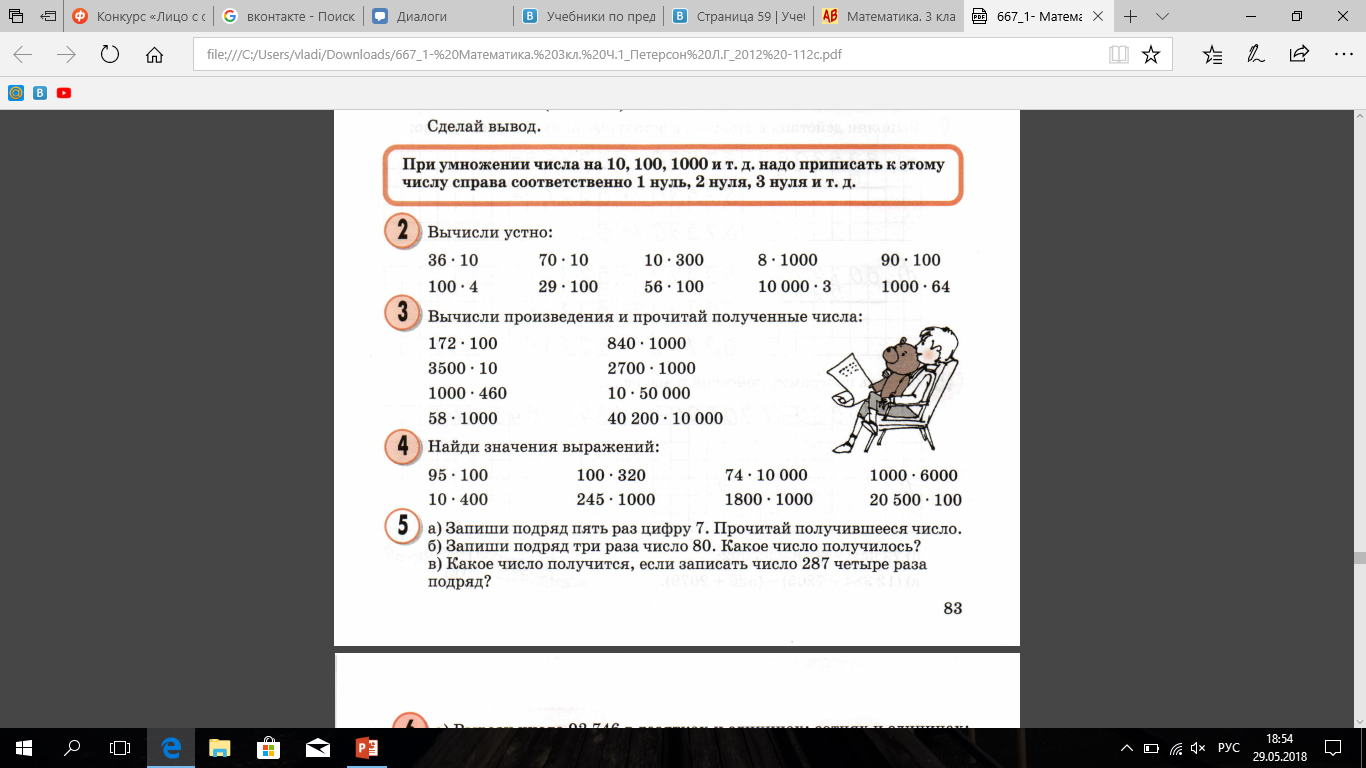